COURS THEORIQUES PLONGEE
NIVEAU 2
(2ème partie)
Crée par le CAPCO le XX/XX/2013
LA VISION DANS L’EAU
Rappels
On a remarqué que dans l’eau:
			On voit plus gros.
			Les objets sont rapprochés.
			Le champ de vision est rétréci.
			Les couleurs disparaissent.
			En eau trouble, la lampe est peu efficace.
Crée par le CAPCO le XX/XX/2013
Les 4 effets
La réflexion
	Tout se passe comme si la surface de l’eau agissait comme un miroir. Une partie des rayons est réfléchie. Plus la lumière arrive rasante sur l’eau, moins elle y pénètre.


	Surface

La réfraction
	En passant de l’air à l’eau, l’angle des rayons lumineux est modifié (expérience du bâton cassé) car l’indice de réfraction de l’air est de 1,00 et celui de l’eau 1,33.
					Réflexion
	Surface	
	
Réfraction
Crée par le CAPCO le XX/XX/2013
L’absorption
	L’eau absorbe l’intensité lumineuse et les couleurs
















La diffusion
	Elle est due à la réfraction et à la réflexion sur les particules en suspension. 
	L’effet d’une lampe en eau trouble est le même qu’un phare dans un brouillard.
Crée par le CAPCO le XX/XX/2013
Application à la plongée
Sans masque
	La rétine est prévue pour recevoir les rayons véhiculés dans l’air. Comme le milieu est différent, l’image se forme en arrière, elle est floue.
	Il existe des lentilles pour voir sans masque sous l’eau mais le pris est très élevé.

Avec masque
	Le masque rapproche: Distance apparente = Distance réelle x 3/4
	Le masque grossit: Taille vue = Taille réelle x 4/3
	Les rayons lumineux passent à travers une couche d’air dans le masque.
	Le masque rétrécit le champ de vision, c’est pourquoi il faut balayer pour voir un maximum de choses, faire les signes en face des autres plongeurs, faire un tour d’horizon au fond, à 3 m et en surface.
Crée par le CAPCO le XX/XX/2013
Afin de profiter des couleurs de la faune et de la flore, emportez une lampe.
	Plonger quand le soleil est haut (réflexion), éviter les eaux troubles et ne pas labourer le fond (diffusion).
	En photographie sous-marine, l’objectif contenant de l’air, il rapproche les images. Il faut faire la mise au point sur la distance apparente et non pas réelle.

Ex 1: Un poisson se trouve à 4m et mesure 90 cm de long. Quelle distance apparente et quelle grosseur le voit-on?
Ex 2: Vue de la surface avec un masque, l’ancre à l’air d’être à 15m de fond et longue de 80 cm. Quelle est la distance réelle et sa vraie longueur?

Réponse:
1: 3m et 1,20 de longueur.
2: Prof 20 m et longueur 60 cm. (cf. formule)
Crée par le CAPCO le XX/XX/2013
L’ACOUSTIQUE DANS L’EAU
Justification
L’eau n’est pas le monde du silence, on y entend très bien les sons. Les hélices de bateaux, pétards de rappel, chocs sur la bouteille, cris dans les détendeurs, chants des baleines.
Différence de milieu
Vitesse du son dans l’air: 330 m/s
	Vitesse du son dans l’eau: 1500 m/s
Il est donc difficile de repérer la provenance d’un son car il arrive trop vite et en même temps aux 2 oreilles. (perte de la stéréophonie). De plus, dans l’eau, la boite crânienne transmet les sons à l’oreille, ce qui perturbe en plus la reconnaissance de provenance.
Applications
Ex 1: Un bâtiment explose à 4950m. Combien de temps les plongeurs l’entendront-ils avant le marin resté à bord?
Ex 2: Un sondeur émet une onde sonore vers le fond et reçoit l’écho un dixième de seconde après. A quelle distance est le fond?
Crée par le CAPCO le XX/XX/2013
Ex 1: Dans l’air: 330 m/s pour 4950m: 4950/330 = 15 s
         Dans l’eau: 1500 m/s pour 4950: 4950/1500 = 3,3 s
La différence 15 – 3,3 = 11,7 s

Ex 2: vitesse dans l’eau 1500 m par seconde; pour 0,1 s: 1500 x 0,1 = 150 m
     L’onde a fait un aller/retour donc 150 / 2 = 75m.

Application à la plongée:
	Communication entre plongeurs (chocs sur la bouteille, cris dans l’embout)
	Communication entre surface et plongeurs (chocs sue échelle, pétards de rappel)
	Orientation et sécurité: bruit des moteurs
	Sondeur
Crée par le CAPCO le XX/XX/2013
PHYSIOLOGIE ELEMENTAIRE
Justification
pour comprendre et mieux réagir face à un accident, nous avons besoin de savoir comment notre corps fonctionne. Du moins les fonctions essentielles en plongée.
L’appareil circulatoire
- Le cœur, muscle creux, envoie le sang dans les cellules et bat environ 60 à 80 puls./min. pour un adulte au repos.
	- La petite circulation entre le cœur et les poumons permet d’échanger le CO2 contre l’O2 de l’air.
	- La grande circulation irrigue l’ensemble de l’organisme par l’intermédiaire des artères, capillaires et veines et prend le CO2 aux cellules et leur donne de l’O2. 
	C’est grâce à cette appareil que notre sang (env. 5 l) va se diffuser et remplir ses fonctions.
Crée par le CAPCO le XX/XX/2013
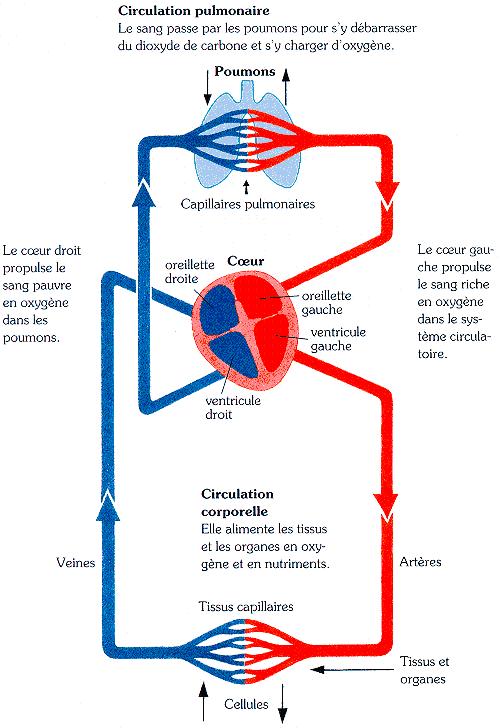 Petite circulation
Grande circulation
Crée par le CAPCO le XX/XX/2013
L’appareil respiratoire
- Les voies aériennes supérieures, servent à amener l’air aux poumons et à le réchauffer au passage (nez, bouche, sinus, pharynx, larynx, trachée).
	- Les voies aériennes inférieures, assurent les échanges d’O2 et de CO2 entre l’air et le sang. La surface de contact dans les alvéoles est d’environ 100 à150 m2.(poumons, bronches, bronchioles et alvéoles)
	- Les organes mécaniques, assurent la ventilation des voies aériennes. (côtes, sternum, muscles intercostaux, diaphragme et rachis)
	Capacité totale 5 à 6 l.
	C’est grâce à cette appareil que nous respirons. Problème pour le plongeur car l’objectif est de fournir l’O2 vital à l’organisme et d’éliminer le CO2. La fréquence est de 15 à 20 cycles / min. Le besoin est d’environ 20 m3 d’air par jour. 
	Lorsqu’on expire à fond, il reste de l’air dans les poumons (non renouvelé). C’est le volume mort. Le tuba accroît ce volume. Il ne faut donc pas en prendre un trop grand ou en donner un à un jeune enfant; il faut aussi expirer à fond sur un tuba pour renouveler un maximum d’air.
Crée par le CAPCO le XX/XX/2013
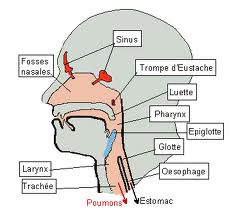 Voies aériennes supérieures
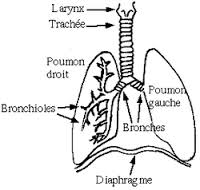 Voies aériennes inférieures
Crée par le CAPCO le XX/XX/2013
Les sinus
Les sinus sont des cavités gazeuses indéformables qui servent:
À réchauffer et à humidifier l’air qui circule dans le rhino-pharynx.
À alléger et à renforcer la boite crânienne,
De siège de la personnalité de la parole (par résonnance).

	On peut distinguer:
Les sinus frontaux au niveau des arcades de la base du front
Les sinus maxillaires au niveau du maxillaire supérieur
Les sinus ethmoïdaux derrière les fosses nasales
Les sinus sphénoïdaux au-dessus de l’arrière gorge, plancher du cerveau.

	Ils sont tapissés par une muqueuse très vascularisée.
Crée par le CAPCO le XX/XX/2013
L’oreille
Elle assure les fonctions d’audition, mais aussi d’équilibration dans l’espace. On la décompose en 3 parties:

L’oreille externe: partie noyée en plongée, composée du pavillon, du conduit auditif externe et du tympan.

L’oreille moyenne: partie ayant pour rôle d’amplifier les sons et d’équilibrer les pressions de part et d’autre du tympan. Elle comprends la caisse du tympan (marteau, enclume, étrier, fenêtre ovale) et la trompe d’Eustache.

L’oreille interne: partie où siègent les fonctions d’audition (cochlée) et d’équilibration (canaux semi-circulaires, utricule et saccule).
Crée par le CAPCO le XX/XX/2013
Condition pour plonger
Pour plonger, il faut être:
En bonne santé.
En bon état physique.
En bonne condition mentale.
	Le plongeur doit avant tout bien SE CONNAITRE, savoir jusqu’où il PEUT ALLER. Il ne faut JAMAIS SE FORCER, ni tenter une plongée si l’on n’a pas envie.
Contre-indication principales
Asthme; Rhume des foins; Bronchite; sinusite; Otite; Surdité unilatérale; Perforation du tympan; Jaunisse (jusqu’à 60j après guérison); Diabète; Troubles rénaux;  Femmes enceintes; Epilepsie; Hypertension majeure; Névrose; Troubles caractériels; Déséquilibre psychique; Rhumatisme; Traumatismes crâniens; Affectation oculaires; Dents en mauvais état; Fatigue; Repas arrosé …

	Toutes séquelles d’accidents, toute atteinte pulmonaire, cardiaque, neurologique, psychiatrique, ORL, ophtalmo, endocrino demande un avis médical.
Crée par le CAPCO le XX/XX/2013
Ces contre-indications peuvent entraîner une incapacité temporaire ou définitive pour la pratique de la plongée; seul un médecin habilité peut juger de la gravité de certaines pathologie.

	D’autre part, comme toutes activités sportives de plein air, le risque est constant, et l ’accident peut arriver à tout moment.

	L’esprit de performance, l’ambition mal placée, sont autant de facteurs mentaux susceptibles de causer l’ACCIDENT.
Crée par le CAPCO le XX/XX/2013
LES ACCIDENTS MECANIQUES
Justification
Les accidents mécaniques sont causés par les variations de pression et de volume des gaz. Le plongeur en immersion possède de nombreuses cavités ouvertes vers l’extérieur dans son corps et son équipement est occupées par de l’air. Ce sont de ces cavités que vont naître ces accidents.
	on appelle ceci les barotraumatismes. (en grec, pression Baro et lésions Trauma)
	Pour les prévenir, il faut connaître leurs causes et leur mécanisme.
Rappels
Loi de Mariotte. De 0 à 10 m, les variations de pression sont les plus importantes.
	Classification des accidents mécaniques:
	Lorsque la différence de pression entre une cavité et le milieu ambiant dépasse la capacité de tolérance physiologique de l’organe, il y a lésion.
Crée par le CAPCO le XX/XX/2013
A la descente: Placage du masque, oreilles, sinus et dents.
	A la remontée: Oreilles, sinus, dents, intestins, estomac et SURPRESSION PULMONAIRE.

	Les accidents en cours de remontée sont souvent plus graves.
Le placage du masque
Causes:
La pression extérieure augmente à la descente.
Le masque s’écrase.
Limite d’élasticité de la jupe, la vitre touche le nez, dépression à l’intérieur. Action de ventouse.
Les capillaires vont éclater, lésions oculaires et nasales.
Symptômes:
 Dans l’eau: sensation de succion, troubles de la vision, douleurs, hémorragies oculaires ou nasales.
Au retour: Œil au beurre noir, œil rouge, troubles de la vue, saignements de nez, conjonctivite, décollement rétinien.
Crée par le CAPCO le XX/XX/2013
Conduite à tenir:
Si saignement de nez, comprimer la narine tête en avant.
Consulter un médecin ORL ou un ophtalmologiste.

Prévention:
Souffler par le nez dans le masque
au fur et à mesure de la descente.
Les sinus
Causes:
	Des obstructions peuvent se produire dues à une sinusite, rhinite, rhume, déviation de la cloison nasale, polypes et toutes affections ORL.
A la descente, la pression augmente, si une cavité est bouchée, effet ventouse sur la muqueuse qui peut se décoller.
A la remontée, l’air va vouloir se détendre mais comme les orifices sont bouchés, il va écrasés les parois (plus rare).
Crée par le CAPCO le XX/XX/2013
Symptômes:
Hypersécrétion (envie de se moucher) et état congestif avec œdème.
Saignement de nez.
Violente douleur aux arcades (frontaux), aux pommettes (maxillaires).
Sensation de rage de dents.
Toute douleur aigüe aux sinus (remontée rapide) peuvent entraîner une syncope.
Il peut s’ajouter des risques d’infections dus à la qualité de l’eau.

Conduite à tenir:
A la descente: si douleur, remonter, retirer le masque, se moucher. Essayer à nouveau, si cela persiste remonter lentement et annuler la plongée.
A la remontée: redescendre, se moucher et remonter très lentement (mains sur le mouillage) en déglutissant et en mastiquant.
Consulter un ORL.
Crée par le CAPCO le XX/XX/2013
Prévention:
Ne jamais forcer.
Ne pas plonger enrhumé.
Les oreilles
Causes:
A la descente, au niveau du tympan.




Grâce à la trompe d’Eustache, nous équilibrons la pression en envoyant de l’air derrière.
Crée par le CAPCO le XX/XX/2013
A la remontée, les pressions de chaque côté du tympan s’équilibrent naturellement.




Si à un moment de la plongée, la trompe d’Eustache est bouchée, l’équilibrage ne peut se faire, il y a une déformation voire une rupture du tympan. De même si le conduit auditif est bouché.
Symptômes:
Douleur légère puis violente. Ceci peut entraîner une otite barotraumatique, voire une rupture du tympan si on continue à descendre.
Vertiges.
syncope.
Crée par le CAPCO le XX/XX/2013
Conduite à tenir:
A la descente: si douleur, remonter, retirer le masque, se moucher. Faire entrer de l’eau dans la cagoule. Puis essayer à nouveau en faisant des manœuvres de déglutition et de mastication, si cela persiste remonter lentement et annuler la plongée.(descendre, tête en haut, peut faciliter l’immersion)

A la remontée: redescendre pour diminuer la douleur, remonter très lentement (mains sur le mouillage) en déglutissant et en mastiquant. Exécuter la manœuvre de Toynbee ou B.T.V.

Consulter un ORL

La B.T.V. (Béance Tubaire Volontaire) consiste en une projection du maxillaire inférieure vers l’avant; c’est le meilleur moyen d’équilibrer et le meilleur traitement préventif possible des barotraumatismes de l’oreille.
Crée par le CAPCO le XX/XX/2013
Prévention:
Différentes méthodes pour équilibrer les oreilles (descente ou remontée)
Crée par le CAPCO le XX/XX/2013
Bien équilibrer, ne jamais forcer à la descente.

A la descente: 
	Equilibrer avant d’avoir mal.
	Remonter un peu si besoin et se mettre tête en haut.
	Si difficultés fréquentes, descendre lentement tête en haut.
	Préférer les méthodes dans l’ordre: BTV, Frenzel, Valsalva.
	Se méfier des lavages des sinus à l’eau de mer.

Ne jamais pratiquer Vasalva à la remontée.

	Manœuvre totalement illogique, hyperpression pouvant entraîner un barotraumatisme sur l’oreille interne.
Crée par le CAPCO le XX/XX/2013
Avant de plonger et dans la vie courante:
Proscrire le coton tige qui crée des bouchons.
Ne pas mettre de bouchons dans les oreilles.
Ne pas mettre de cagoule trop serrée. Au besoin, la percer avec une aiguille au niveau des oreilles.

Après la plongée:
Rinçage des oreilles à l’eau douce.
Protéger les oreilles du froid et du vent. (bonnet)
Les intestins et l’estomac
Causes:
	De l’air avalé dans l’estomac.
	Une fermentation alimentaire au cours de la plongée.
	Une dilatation, a la remontée, de cet air.
Crée par le CAPCO le XX/XX/2013
symptômes:
Douleur à l’abdomen.
Ventre bombé, tendu, douloureux. Envie d’évacuer les gaz sans y parvenir.

Conduite à tenir:
Essayer d’évacuer les gaz par voie buccale ou rectale.
Consulter un médecin et si nécessaire caisson de décompression.

Prévention:
Pas de féculents, pas de boissons gazeuses avant de plonger.

	Ne pas hésiter à larguer les gaz pendant la plongée au moment où ils se présentent.
Crée par le CAPCO le XX/XX/2013
Les dents
Causes:
	Si elles sont mal soignées, présence de cavités. (caries, plombage mal serti)
	A la descente:
	Les cavités sont en dépression, la pulpe est écrasée, l’eau froide et l’air détendu peut entraîner une douleur.
	A la remontée:
	L’air de la cavité se dilate plus vite qu’il ne peut s’échapper. Pression forte sur la paroi, pouvant casser la dent et provoquer une syncope.
	Descellement d’une couronne dentaire.

Symptômes:
	Violente douleur dentaire (ne pas confondre avec une douleur d’origine sinusienne).
Crée par le CAPCO le XX/XX/2013
Conduite à tenir:
	A la descente:
	Rien à faire, il faut sortir de l’eau et traiter le mal.

	A la remontée:
	Redescendre de quelques mètres pour diminuer la douleur et remonter très lentement (mains sur le mouillage) en mastiquant pour essayer d’évacuer la surpression.

	Consulter un dentiste, éventuellement recompression en caisson.
	Si perte de couronne dentaire, attention à ne pas boucher le détendeur. (les porteurs de prothèses dentaires doivent les enlever pendant la plongée) 

Prévention:

Subir un examen annuel chez un dentiste en lui précisant que l’on plonge.
Crée par le CAPCO le XX/XX/2013
La surpression pulmonaire
C’EST L’ACCIDENT À NE JAMAIS AVOIR
Causes:
	Non-expiration à la remontée. L’air se dilate jusqu’à la limite d’élasticité des poumons, entraînant une rupture des alvéoles pulmonaires.

Elle peut être due à:
	un blocage volontaire de la respiration. (spasme, panique, débutant)
	Malformation occultée à la visite médicale.
	Crise d’asthme.
	Technique mal maîtrisée de la technique de remontée sans embout (R.S.E.) ou remontée à 2 sur un embout.
	Remontée trop rapide avec expiration insuffisante.
	Détendeur bloqué (rare), ne pas hésiter à l’enlever en expirant.
	Valsalva en remontée. Gonflage de la stab à la bouche.
	Apnéiste ayant pris de l’air. (à ne jamais faire)
Crée par le CAPCO le XX/XX/2013
Symptômes:

	Douleur thoraciques, thorax dilaté.
	Difficultés respiratoires, quinte de toux.
	Crachats sanguins, cyanose.
	Crise de type épileptique.
	Paralysie, si embolie gazeuse suite à la présence de bulles d’air dans le sang.
	Etat de choc, syncope, mort.

C’est le plus grave des accidents mécaniques. Il peut se produire entre 5m et la surface.
Crée par le CAPCO le XX/XX/2013
Conduite à tenir en cas de surpression pulmonaire:

Alerter les secours d’urgence.(CROSS, canal 16)
Déséquiper, mettre au sec, réchauffer et réconforter.
Si la victime est consciente, position demi-assise pour aider à ventiler.
Mettre sous O2
Administrer de l’aspirine (0,250g puis même dose une demi-heure plus tard)
Faire boire 0,5 l d’eau douce toutes les demi-heures.
Faire uriner si possible.
Mise en caisson de recompression avec assistance cardio-respi.

IL FAUT ALLER TRES VITE
Crée par le CAPCO le XX/XX/2013
Prévention:
EXPIRER EN REMONTANT
Surtout entre 10m et la surface

	Attention aux RSE dans les 3 derniers mètres.
	Maîtriser la RSE à diverses profondeurs.
	Laisser libre jeu à la respiration en remontant surtout entre 10m et la surface.
	Ne pas donner de l’air à un apnéiste.
	Remarque: en présence d’une surpression pulmonaire, il y a souvent un accident de décompression en même temps. Hyperpression alvéolaire et les alvéoles ne jouent plus leur rôle de filtrent de l’azote.

« il vaut mieux expirer dans l’eau d’ici que dans l’au-delà !!! »
Crée par le CAPCO le XX/XX/2013
Autres accidents
Le coup de ventouse (squeeze):
	Spécifique aux scaphandrier Pieds lourds. Lors d’une descente trop rapide, une dépression se crée dans le casque rigide et le plongeur y est aspiré.

La remontée en ballon (Blow-up):
	Spécifique aux scaphandrier Pieds lourds et à Casques et aux porteurs de volumes constants. Lors d’un mauvais fonctionnement des purges, l’air se dilate trop vite à la remontée et le plongeur remonte sans contrôle. Le plongeur se retrouve alors les bras en croix et la tête en bas, sans moyens d’atteindre une purge.
Crée par le CAPCO le XX/XX/2013
LES ACCIDENTS BIOCHIMIQUES
Justification
Les gaz que l’on respire peuvent devenir toxiques dès que leur pression partielle dépasse un certain seuil. Il faut connaître ces limites pour bien prévenir et traiter ces accidents.
	Il existe des gaz métabolisables: O2 et CO2; l’azote servant de transporteur et de diluant.
L’Oxygène
L’effet Lorrain-Smith: Hyperoxie chronique.
Cause:
	PP O2 > 0,5 bar pendant plus de 2 heures.
Symptômes:
	Face rose, gênes respi, quinte de toux et crachats sanglants.
	Brûlures alvéolaires, œdème pulmonaire.
Conduite à tenir:
	Baisser la PP O2 dès les premiers troubles en entrecoupant avec de l’air.
	Traitement médical.
Crée par le CAPCO le XX/XX/2013
Prévention:
	Ne jamais laisser PPO2 > 0,5 b pendant plus de 2h.
	Ceci n’entre pas dans vos prérogatives, cela concerne les plongeurs pro, la plongée aux mélanges. C’est une information.
L’effet Paul Bert : Hyperoxie aigüe.
	c’est une crise neurotoxique ébranlant le système nerveux avec destruction irréversible des cellules nerveuses.
Cause:
	PP O2 > 1,6 bars.
Symptômes:
	Face rose, trouble de la vision, contractions musculaires et crampes.
	Crises d’épilepsie. Secousses musculaires.
	Perte de connaissance. Inertie. Fatigue.
Conduite à tenir:
	Baisser la PP O2 donc remonter lentement.
	Traitement médical.
Crée par le CAPCO le XX/XX/2013
Prévention:
	Ne jamais laisser PPO2 > 0,5 b pendant plus de 2h.
	Ceci n’entre pas dans vos prérogatives, cela concerne les plongeurs pro, la plongée aux mélanges. C’est une information.
L’effet Paul Bert : Hyperoxie aigüe.
	c’est une crise neurotoxique ébranlant le système nerveux avec destruction irréversible des cellules nerveuses.
Cause:
	PP O2 > 1,6 bars.
Symptômes:
	Face rose, trouble de la vision, contractions musculaires et crampes.
	Crises d’épilepsie. Secousses musculaires.
	Perte de connaissance. Inertie. Fatigue.
Conduite à tenir:
	Baisser la PP O2 donc remonter lentement.
Crée par le CAPCO le XX/XX/2013
Convention:
	Plongée à l’oxygène pur limitée à 6m.
	Plongée sportive à l’air limitée à 60m.
Hypoxie - Anoxie
	Ce n’est pas vraiment un accident toxique.
Causes:
	PP O2 < 0,17 bar. Hypoxie, due à un manque d’oxygène dans les tissus.
	PP O2 < 0,12 bar. Anoxie, due à une absence d’oxygène dans les tissus.
Ces 2 accidents sont souvent dus aux apnées trop prolongées ou à l’hyperventilation.
Symptômes:
	Accélération du rythme respiratoire et cardiaque.
	Hallucinations
	Perte de conscience, collapsus.
	Arrêt respiratoire et cardiaque.
	Il peut ne pas y avoir de signes avertisseurs
Crée par le CAPCO le XX/XX/2013
Conduite à tenir:
	Augmenter PP O2, donc remonter.
	Oxygénothérapie pour combler la dette d’O2.
	Evacuation et traitement médical.

Prévention:
	Ne jamais laisser PPO2 < 0,17 b.
	Ne pas dépasser ses limites en apnée.
	Entraînement technique et bonne condition physique.
	Ceci n’entre pas dans vos prérogatives, cela concerne les plongeurs pro, l’alpiniste, les apnéistes.
L’Azote: La narcose
On l’appelle également ivresse des profondeurs
Causes:
	Encore mal définies, mais lié au seuil de toxicité de l’azote.
	Il est très variable. En général entre 3,6 et 6,3 bars, dépend de l’accoutumance du plongeur.
Crée par le CAPCO le XX/XX/2013
On considère qu’à partir de 60m tout le monde est plus ou moins narcosé.
	L’augmentation de PP CO2 dans les poumons est un facteur très aggravant.
	Descente dans le bleu trop rapide (+ de 25 à 30 m/min)
	Palmage intense au fond.
	Mauvaise forme physique et psychique.

Symptômes:
	Euphorie. (chante dans l’embout, désir de descendre plus profond, de rester plus longtemps)
	Anxiété. (crainte de ne plus remonter)
	Agressivité. (repousse le coéquipier violemment)
	Lenteur de réaction, de raisonnement.
	gestes répétitifs.
	Perte de mémoire, du temps.
	Diminution du champ visuel. (effet tunnel)
Crée par le CAPCO le XX/XX/2013
Gestes inconsidérés, générateurs de panique ou noyade. (lâcher du détendeur)
	Perte de connaissance.
	troubles semblables aux effets de la drogue.

Conduite à tenir:
	Baisser PP N2 en remontant. Si les symptômes ont disparu, continuer sans redescendre. Sinon on remonte en surface.
	Traiter les conséquences.

Prévention:
	Pas de plongée profonde si on est fatigué ou anxieux.
	Dès 30m, observer et surveiller sa palanquée.
	Connaître ses limites, ne pas faire d’effort en profondeur.
	Eviter les descentes trop rapides.
Crée par le CAPCO le XX/XX/2013
Le gaz carbonique: L’hypercapnie
Causes:
	Augmentation de PP CO2; Le seuil de toxicité du CO2 en mélange est de 0,03 bar. (théorie 990m). En réalité, c’est le seul gaz que l’organisme produit. C’est le plus toxique, il faut l’éliminer sous peine d’augmenter sa pression partielle.





 Causes extérieures à l’organisme (exogènes):
	Qualité de l’air (prise d’air du compresseur)
	Matériel: Détendeur trop dur, palmes inadaptées, mauvais mélange.
	Apnée prolongée en bouteille.
	Augmentation de l’espace mort (tuba trop long).
Crée par le CAPCO le XX/XX/2013
Causes internes à l’organisme (endogènes):
	Production excessive de CO2 par l’organisme.
	L’eau étant 800 fois plus dense que l’air, elle entraîne une production plus importante de CO2. Phénomène amplifiée avec la profondeur, le froid, les efforts, l’anxiété, le stress, le lestage trop important.

Conséquences en plongée:
	Essoufflement, favorisation de la narcose en profondeur et de l’accident de décompression.

Symptômes:
	Accélération du rythme et de l’amplitude respiratoire, maux de tête.
	Ventilation superficielle, respiration haletante, sueurs, cyanose.
	Panique, conduite irraisonnée, nausées, torpeur, vertiges.
	Syncope hypercapnique et noyade.
Crée par le CAPCO le XX/XX/2013
Conduite à tenir:
	Cesser tout effort.
	Alerter un coéquipier (chocs sur la bouteille)
	Se forcer à expirer à fond à chaque cycle respiratoire.
	Se raisonner.
	Remonter sans palmer pour faire baisser la PP CO2 et surtout la masse volumique de l’air.
Si maux de tête au retour:
	Bien se ventiler, au besoin, oxygène.
	Eviter le soleil, ne pas prendre froid.
	Cette migraine peut durer de 10 min à 2 h. Ce n’est pas grave, c’est un avertissement. 
Prévention:
	Matériel: Bon air, bouteille bien ouverte, détendeur réglé, protection au froid.
	Plongeur: jamais seul, pas d’effort (palmage, lestage), bonnes conditions physiques et psychiques. Ne pas s’immerger si essouffler en surface.
Crée par le CAPCO le XX/XX/2013
L’ ACCIDENT BIOPHYSIQUE
Justification
Cet accident, lié à la loi de Henry, ne concerne que l’azote. On l’appelle aussi accident de décompression.
Causes et mécanisme
La cause principale est le non respect des tables de plongées. Vitesse de remontée trop rapide, non respect des paliers. Les facteurs favorisant sont: fatigue, stress, essoufflement, narcose, froid …
	A la remontée:
N2 reprend sa forme gazeuse dès qu’il y a sursaturation (sous forme de micro-bulles convoyées par le sang, éliminées par la respiration). Si la remontée est trop rapide, les bulles grossissent avant l’échange pulmonaire. (blocage de la circulation sanguine = embolie gazeuse)
Si on dépasse la sursaturation critique, dégazage incontrôlé sous forme de grosses bulles. (blocage de la circulation aggravé en manchons dans les vaisseaux). En plus, compression des terminaisons nerveuses.
Crée par le CAPCO le XX/XX/2013
Tout blocage de la circulation provoque une anoxie des cellules.
Si on à la remontée, on pratique Valsalva, ou des efforts intenses en bloquant la respiration, ou des apnées après la plongée, on crée une hyperpression pulmonaire supérieure à la pression des micro-bulles. Elles ne peuvent traverser les parois alvéolaires et repartent dans la circulation.


Ils dépendent des tissus atteints. Attention l’accident de décompression est très sournois au sens que ses effets ne sont pas immédiats.
Les symptômes peuvent apparaître entre la sortie de l’eau et les 12h suivantes.
Certains accidents aigus sont possibles au palier.
Accidents cutanés: Puces et moutons
	Démangeaisons et boursouflures; Bénins mais peuvent annoncer un accident grave.
Accidents ostéo-articulaires: Bends
	Douleur lancinante à une articulation, un membre, un muscle, allant jusqu’à l’immobilisation.
Symptômes
Crée par le CAPCO le XX/XX/2013
Accidents neurologiques:
	Fatigue générale, pâleur, angoisse.
	Déficit musculaire (hypomotricité)
	Douleur violente au niveau des omoplates ou vertèbres lombaires.
	Fourmillement, engourdissement des membres.
	Impossibilité d’uriner.
	Perte des sens.
	Nystagmus (les yeux se « promènent », impossible de fixer le regard)
	Paralysie partielle (paraplégie si dégazage au niveau de la moelle épinière)

Accidents centraux:
	Cérébral: Présence de bulles dans le cerveau.
	Cardiaque: Infarctus du myocarde, dégazage dans une artère coronaire.
	Pulmonaire: Insuffisance respiratoire aigüe, dégazage dans l’artère pulmonaire.
Crée par le CAPCO le XX/XX/2013
Accidents de l’oreille interne (vestibulaires):
	Vertiges, nausées, audition difficile ou impossible, dû à un dégazage dans l’oreille interne. Souvent prémices à un accident cérébral.
	On peut le confondre avec un barotraumatisme de l’oreille. (douleur présente uniquement dans le barotraumatisme)
	
La maladie de décompression:
	Suite à l’intervention du système immunitaire, c’est une maladie autonome, conséquence des bouchons créés par les bulles. Après une recompression en caisson et disparition des bulles, la maladie est toujours là et demande un traitement spécifique.


	Ne pas croire que ça va passer. 
	Réaction rapide, recompression en moins de 2h = chances de récupérer une impotence importantes.
Conduite à tenir
Crée par le CAPCO le XX/XX/2013
Conduite à tenir
Ne pas croire que ça va passer. 
	Réaction rapide, recompression en moins de 2h = chances de récupérer une impotence importantes.
	Si victime consciente, mettre tête en bas afin de favoriser l’irrigation du cerveau et par gravité éviter les bulles d’y remonter.
	Oxygénothérapie 9 à 15 l / min selon autonomie.
	Aspirine 0,250g non effervescent puis second 30 min après.
	½ l d’eau douce par demi-heure.
	Faire uriner.
Ne jamais réimmerger.
Ne jamais recomprimer dans un caisson monoplace
	Noter les paramètres de la plongée, en 3 exemplaires (secours, assurances, archive club)
	Prof, durée, circonstances, efforts, vitesse remontée, paliers effectués, tables utilisées, heure sortie, heure d’apparition et nature symptômes, secours apportés, coordonnées plongeur, directeur, guide de palanquée, palanquée, témoins et personne à prévenir.
Crée par le CAPCO le XX/XX/2013
Les accidents de décompression sont classés en deux groupes selon la gravité des symptômes et le devenir vital de l’accidenté:
Accidents de type I:
	Puces, moutons, bends bénins, M.D.D. bénigne. Ne donnent pas lieu à une recompression systématique (sauf M.D.D.) mais nécessitent une surveillance médicale.
Accidents de type II:
	Bends neurologiques, centraux, vestibulaires et M.D.D. grave. Entraînant une recompression systématique.

Surtout liée aux facteurs de dissolution.
Respecter la vitesse de remontée / les paliers / pas de Valsalva à la remontée pas d’efforts excessif / Gonflage stab à la bouche au fond ou lors de la remontée interdit depuis 1991 / Après une plongée: Pas d’apnée  /  Pas d’avion (pdt 12h) 
Se renseigner sur le centre de recompression le plus proche
Avoir une caisse de secours (O2, aspirine, eau douce, VHF …)
Prévention
Crée par le CAPCO le XX/XX/2013
MERCI DE VOTRE ATTENTION
Crée par le CAPCO le XX/XX/2013